Niveau Avancé
Cours de Français
Aula 3
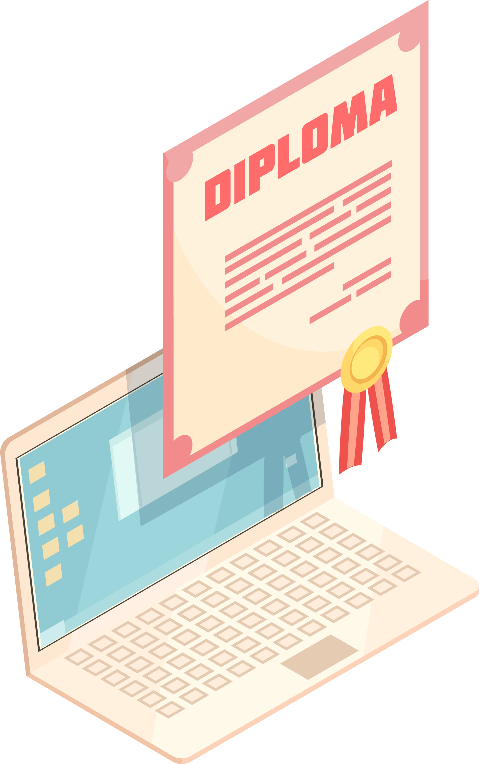 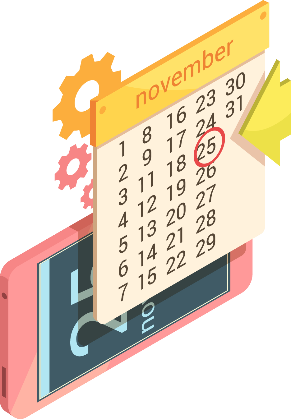 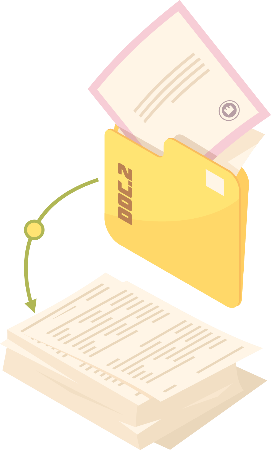 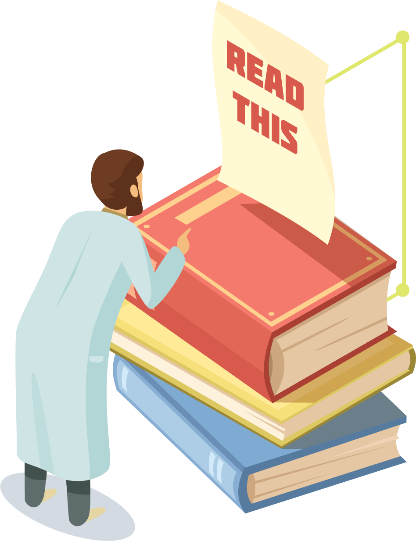 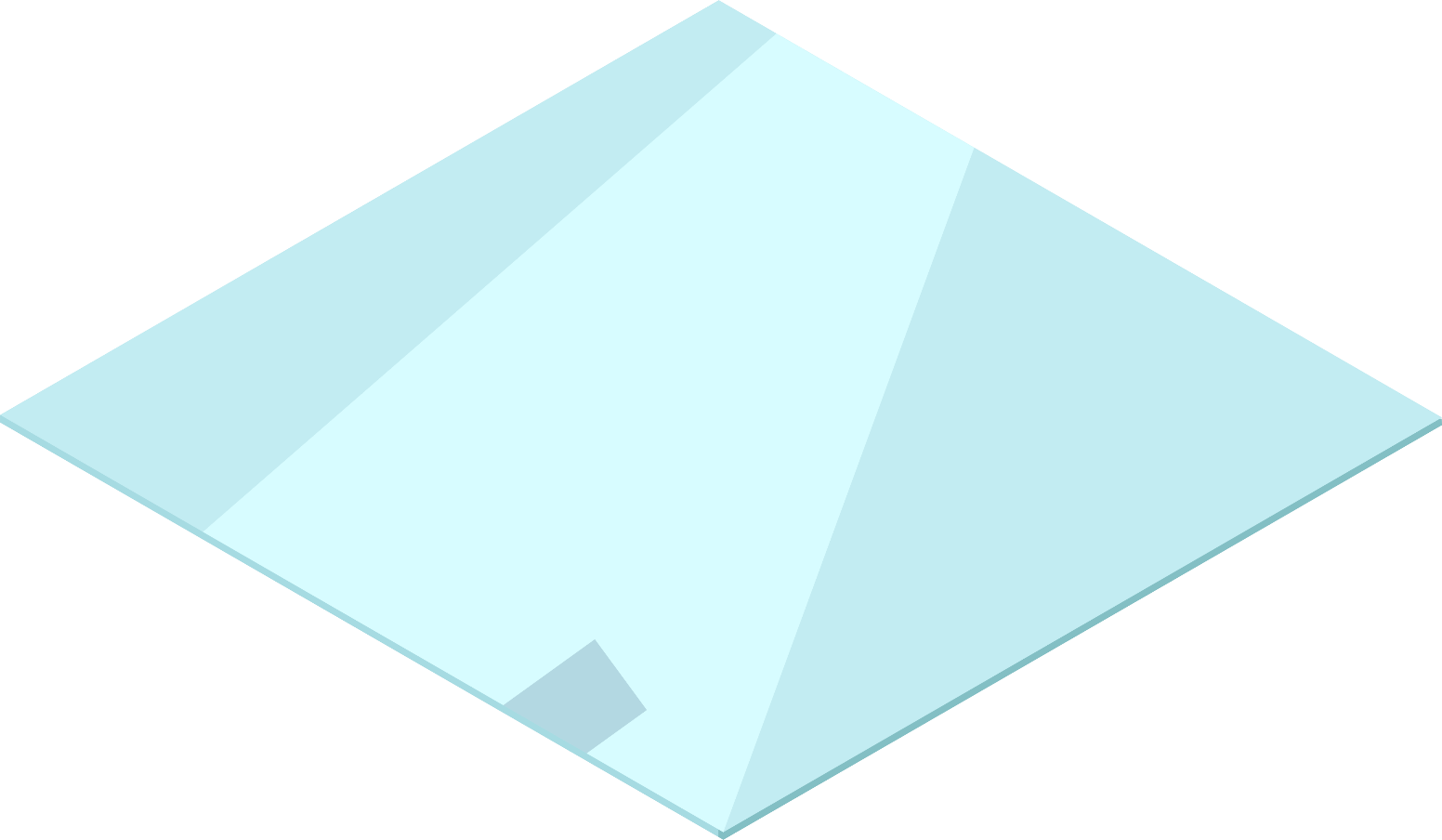 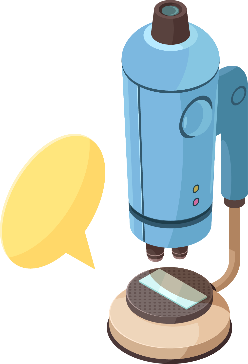 Le Partipe Présent et le Gérondif
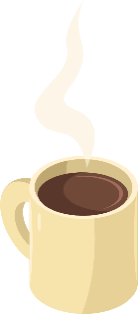 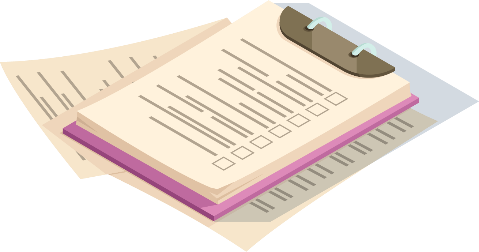 Aula 3
Le Participe Présent
Le Gérondif :

Exprime deux actions simultanées, un action se passe en même temps qu'une autre.

Le Participe Présent:

Est une forme verbale, trés souvent à l'écrit qu'à l'oral,il peut remplacer le pronom “qui”, expimer la cause ou avoir d'autres valeurs. Le participe présent permet d'alléger des phrases.
Aula 3
LE PARTICIPE PRÉSENT ET LE GÉRONDIF
1
En se coiffant,
Action 1  - en se coiffant (Le gérondif)
A
A
B
Action 2 - Elle pensait à lui ( l'action de se coiffer et penser sont simultanées)
B
elle pensait à lui
LA CAUSE - La pluie tombant... (comme la pluie tombait très forte)
C
La pluie tombant très forte
LA CONSÉQUENCE - on a décidé...
D
D
C
on a décidé de rentrer
Aula 3
Le Participe Présent
1
Forme: À partir du radical de la 1e.personne du plurielde l'indicatif présent et on ajout la terminaison “ant”invariable.
Radical
Participe présent
Verbe
REGARDANT
REGARDER
NOUS REGARDONS
PRENDRE
NOUS PRENONS
PRENANT
FAIRE
NOUS FAISONS
FAISANT
Aula 3
Le Participe Présent
1
Peut rempalacer la relative avec “qui”
1
Cest un tableau qui répresent la nature humaine
1
C'est un tableau répresentant la nature humaine
1
Aula 3
Le Participe Présent
1
Peut s'accorder comme adjectif
3
Je rentrerai de la pêche à la marée montante.
3
Comme un verbe (Il a un complément et est invariable).
4
Les femmes ayant une rose rouge se placent à droite !
4
Aula 3
Participes Irréguiliers
4
Être - étant
Avoir - ayant
Les candidats n' étant pas inscrits serons  exclus du programme de formation
Les jeunes n'ayant pas un diplôme ne trouvent pas facilimente un bon travail
Savoir - Sachant
Les personnes sachant utiliser un logiciel ont plus de chances de trouver un travail
Aula 3
Le Gérondif
1
Forme: Est formé comme le Participe Présent mais précédé “en”
Radical
Gérondif
Verbe
EN REGARDANT
REGARDER
NOUS REGARDONS
PRENDRE
NOUS PRENONS
EN PRENANT
FAIRE
NOUS FAISONS
EN FAISANT
Aula 3
Le Gérondif
1
Indique que deux actions sont simultanées. Autres possibilités:
Peut exprimer la simultaneté
3
Les enfants, faites attention en traversant la rue!
3
Peut exprimer la cause.
4
En faisant du sport il s'est fait mal au dos
4
Aula 3
Le Gérondif
1
Indique que deux actions sont simultanées,
Peut exprimer une condition
3
Tu me rencontreras en appelant chez mon frère
3
Peut exprimer l'opposition, quand est précédé de “tout”.
4
Elle reste en forme tout en mangeant  beaucoup
4
Aula 3